KOMUNIKASI ORGANISASI
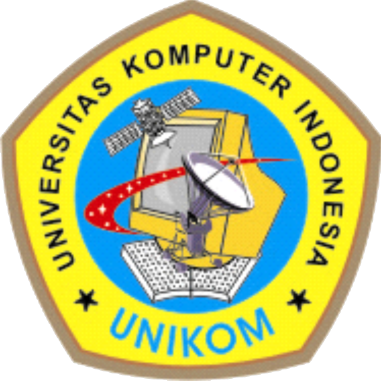 Program Studi Sistem Informasi
Fakultas Teknik dan Ilmu Komputer
Universitas Komputer Indonesia
Bandung 
2010
1
Tujuan Pengajaran
Importance of communication
 The Communication process
 Improving communication in organization
2
Fungsi Komunikasi
Kendali (Control)
 Motivasi
 Pengungkapan emosional
 Informasi
3
Penerima
Saluran
Pendekodean
Pengkodean
Sumber
Proses Komunikasi
Pengkodean : mengubah suatu pesan komunikasi menjadi bentuk simbol
Pesan : apa yang dikomunikasikan
Saluran : lewat medium mana suatu pesan komunikasi berjalan
Pendekodean : penerjamahan-ulang pesan komunikasi seorang pengirim
Kegelisahan Komunikasi : ketegangan dan kecemasan yang tidak pada tempatnya dalam komunikasi lisan, tulisan atau keduanya
4
Hal-hal mendasar dalam komunikasi
1.   Arah komunikasi
Komunikasi dapat mengalir secara vertikal atau lateral.
Dimensi vertikal dibagi menjadi :
Ke bawah;  komunikasi yang mengalir dari satu tingkat dalam suatu kelompok atau organisasi ke suatu tingkat yang lebih bawah 
Ke atas;  komunikasi yang mengalir ke suatu tingkat yang lebih tinggi dalam kelompok organisasi
Lateral, komunikasi terjadi diantara anggota kelompok kerja yang sama, pada tingkat yang sama, diantara manajer pada tingkat yang sama, atau diantara setiap personil yang yang secara horizontal ekuivalen
5
2.   Jaringan formal dan informal
Jaringan formal : komunikasi yang bertalian dengan tugas mengikuti rantai wewenang
Jaringan informal : selentingan komunikasi
3.  Komunikasi non verbal : pesan yang dihantar lewat gerakan tubuh, intonasi atau tekanan pada kata-kata, air muka dan jarak fisik antara pengirim dan penerima
4.   Pilihan saluran komunikasi
Kekayaan saluran : banyaknya informasi yang dapat diteruskan selama suatu episode komunikasi
Ada beberapa yang kaya dalam kemampuan untuk :
  Menangani isyarat berganda secara serentak
  Memudahkan umpan balik yang cepat
  Sangat pribadi
6
5.   Penghalang komunikasi efektif
Penyaringan : manipulasi informasi yang dilakukan seorang pengirim dengan maksud agar informasi itu akan tampak lebih menguntungkan di mata penerima.                    Penentu utama dari penyaringan: banyaknya tingkat dalam suatu struktur organisasi.
Persepsi selektif muncul karena penerima dalam proses komunikasi secara selektif melihat dan mendengar berdasarkan kebutuhan, motivasi, pengalaman, latar belakang, dan karakteristik pribadi mereka yang lain
Emosi
Bahasa
7
6.   Faktor-faktor yang berkaitan dengan efektifitas komunikasi dalam beberapa perusahaan berdasarkan hasil riset :
Dirut harus menyadari pentingnya komunikasi
Para manajer memadankan tindakan dan ucapan
Komitmen pada komunikasi dua arah
Penekanan pada komunikasi tatap muka
Tanggung jawab bersama untuk komunikasi karyawan
Kenangan berita buruk
Pesan dibentuk untuk audiens yang dimaksudkan 
Perlakuan komunikasi sebagai suatu proses berkelanjutan
8
7.   Isu-isu terbaru dalam komunikasi
Penghalang komunikasi antara pria dan wanita.                                                                                        Pria menggunakan pembicaraan untuk menekankan status, sedangkan wanita menggunakannya untuk menciptakan hubungan
Komunikasi yang “benar secara politis”
Komunikasi silang budaya
Komunikasi elektronik
9